Phenomenology of 2HDM GOOFy symmetries
Scalars 2023, 13/09/2023
Pedro Ferreira

ISEL e CFTC, UL
Work done in collaboration with O.M. Ogreid, P. Osland and B. Grzadkowski, arxiv: 2306.02410 

SEE ALSO talk by Odd Magne Ogreid on Friday!
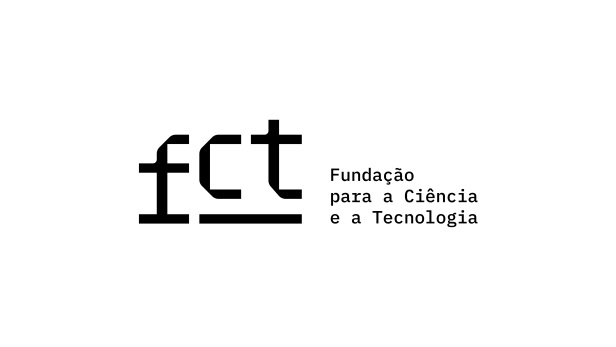 Funded under grants UIDB/00618/2020, UIDP/00618/2020, CERN/FIS-PAR/0019/2021, 
CERN/FIS-PAR/0014/2019 and CERN/FIS-PAR/0025/2021
The Two-Higgs Doublet scalar potential
Most general SU(2) × U(1) scalar potential:
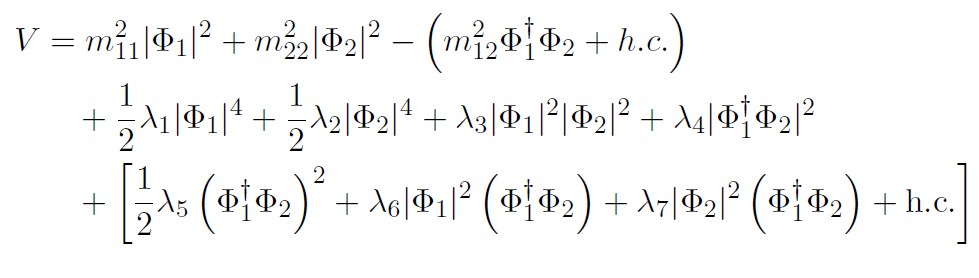 m212, λ5, λ6 and λ7 complex - seemingly 14 independent real parameters, 		in fact only 11.
Most frequently studied model: softly broken theory with a Z2 symmetry,

Φ1 → - Φ1 and Φ2 →  Φ2, meaning λ6, λ7 = 0. 

 It avoids potentially large flavour-changing neutral currents (FCNC)

S. L. Glashow and S. Weinberg, Phys. Rev. D15 (1977) 1958.
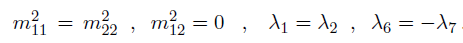 Symmetries which transform doublets into linear combinations of themselves are called Higgs Family Symmetries. 

Symmetries which transform doublets into linear combinations of their complex conjugates are called Generalized CP Symmetries. 

It has been shown, by Igor Ivanov, that there are only six of these symmetries in the SU(2)×U(1) invariant potential. 

I.P. Ivanov, Phys. Rev. D75 (2007) 035001
I.P. Ivanov, Phys. Rev. D77 (2008) 015017

If one considers the potential invariant under SU(2) only, there are further symmetries, such as custodial symmetry. But once taking hypercarge or fermions into account, the relations between couplings resulting from those symmetries will not be stable under renormalization. We will not consider this situation in this work.
R. A. Battye, G. D. Brawn, and A. Pilaftsis, JHEP 08 (2011) 020
A. Pilaftsis, Phys. Lett. B 706 (2012) 465
Z2:


U(1):


SO(3):
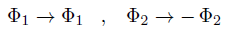 Higgs-Family Symmetries:
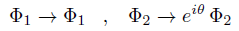 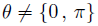 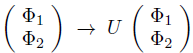 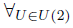 CP1:


CP2:


CP3:
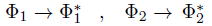 Generalized CP Transformations:
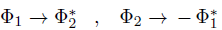 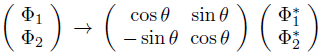 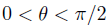 Symmetries of the 2HDM
Each symmetry has a different impact on the scalar potential, originating models with different phenomenologies and  a different number N of independent parameters:










Some of these symmetries have phenomenologically  viable extensions to the Yukawa sector, thus becoming symmetries of the whole lagrangian, not simply of the potential (Z2, U(1), CP1, CP2, CP3).

These symmetries may appear differently depending on the choice of basis for the 2HDM.
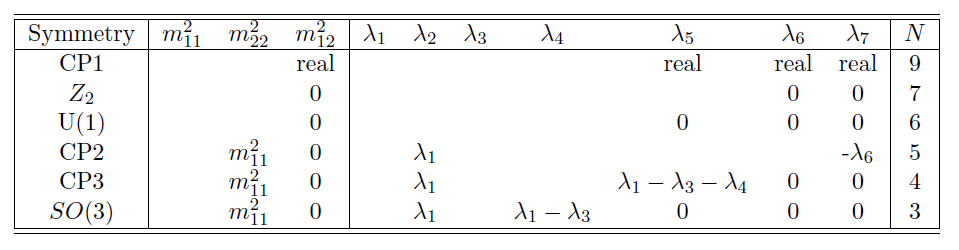 TABLE 1
NEW Symmetries of the 2HDM
It is possible to show, using arguments of basis invariance to analyse the structure of the 2HDM β-functions, that the set of conditions



is preserved under renormalization to all orders of perturbation theory (excluding fermions – there we could only shown invariance up to two loops) – it must be the result of some kind of symmetry! The relations between quartic couplings are identical to those of the CP2 model, but the relation between quadratic parameters is completely different.

But none of the Higgs Family symmetries (unitary transformations on the doublets) or Generalized CP symmetries (anti-unitary transformations on the doublets) can produce these relations between couplings.

Given the names of the authors – Ferreira, Ogreid, Osland and Grzadkowski – these might be called FOOG Symmetries ...
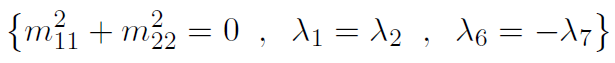 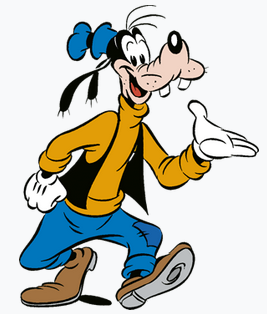 ... but they are so WEIRD that a better name might be
          GOOFy Symmetries !
New 2HDM symmetries
Combining the new relations between couplings (“r0-symmetry”) 


with the other six symmetries, we obtain new 2HDM models, with new coupling relationships which are RG invariant to all orders. 

We will designate the new symmetries with the prefix “0”, so for
instance, “0CP1” will refer to the application of the r0 and CP1 symmetries, and  “0Z2” refers to the application of r0 and Z2.









TABLE 2
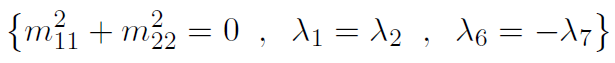 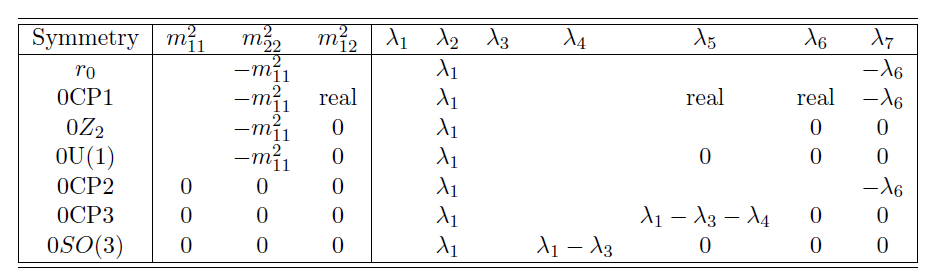 Three of the new models – 0CP2, 0CP3 and 0SO(3) – have vanishing quadratic terms, so no electroweak symmetry breaking can occur in them.

However, it is always possible and interesting to study models where we introduce soft breaking terms. And we can do so by keeping the new relation,


      as it will be preserved under renormalization to all orders, given
      the restrictions existing on the quartic sector.

 All of these models – with or without soft breaking terms, but with the
       above relation maintained – have very curious phenomenological aspects.

For instance, for all of them, a Decoupling Limit is not possible, provided the above relation between quadratic parameters holds.

In other words, the r0-symmetry requires light extra scalars, and can therefore be tested – and disproven –  at LHC. 

Let’s now consider phenomenological aspects of some of these models...
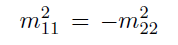 The r0-model
This is the model resulting from only applying the r0-symmetry conditions.        The scalar potential is given by 





and without loss of generality we can rotate to a basis where λ5 is real and       λ6 = λ7 = 0 . 





The presence of λ5 and a complex m212 means that this model has explicit CP violation. This may be verified using basis-invariant methods, showing that one of the 4 CP-invariants of Gunion and Haber are not zero:



J. F. Gunion and H. E. Haber, Phys. Rev. D72 (2005) 095002
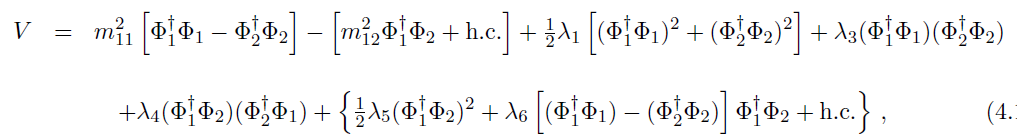 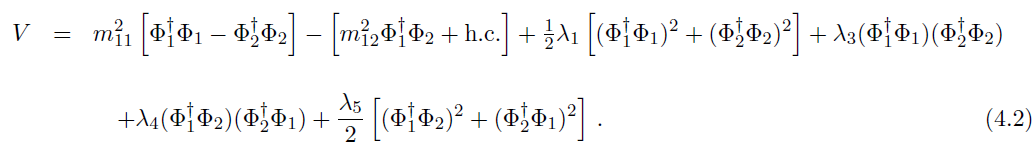 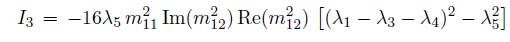 The r0-model
Upon spontaneous symmetry breaking, we find that the scalar masses are given by (v = 246 GeV)






The r0-symmetry, coupled with the minimisation conditions, eliminates all dependence on the quadratic parameters. Since the quartic parameters are limited in size due to unitarity constraints, the scalar masses cannot be arbitrarily large. Performing a scan over the parameter space and taking one of the neutral states  to have a mass M2 = 125 GeV, we obtain
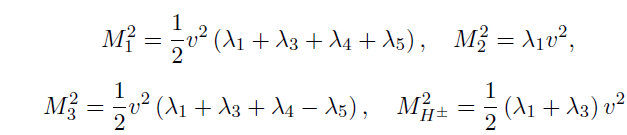 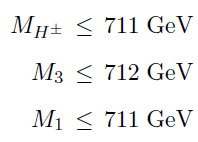 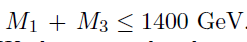 The 0CP1 model
In the simplified base where λ6 = λ7 = 0 and all couplings are real, the scalar potential is written as








In the CP1 model, for some regions of parameter space CP-conserving vacua are possible; in others, CP-violating vacua can be found.

The r0-symmetry changes that!
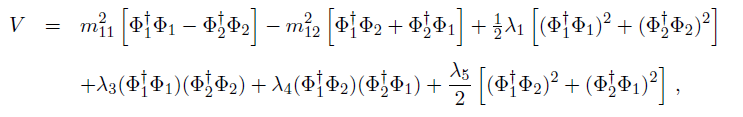 The 0CP1 model
CP-CONSERVING VACUUM: 

A vacuum with real vevs is possible, and it originates two CP-even scalars (h and H), a pseudoscalar A and a charged scalar:






Again, the dependence on the quadratic terms vanishes because of the r0 symmetry condition                        and no decoupling limit is possible. A quick scan requiring unitarity and boundedness from below for the quartic couplings yields
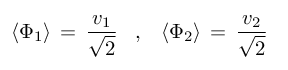 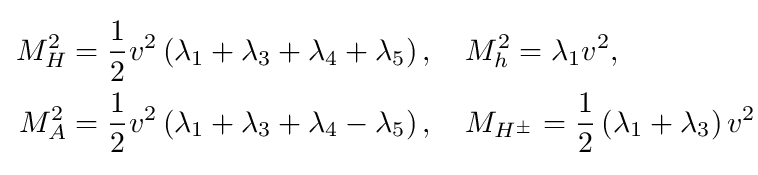 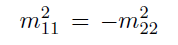 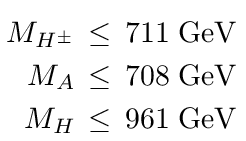 The 0CP1 model
SPONTANEOUS CP VIOLATION: 

If one tries to find a vacuum with complex vevs, the minimisation conditions give





The only solution with non-zero vevs and phase would require



However, this relation between the couplings is RG-unstable, therefore the tree-level minimisation conditions do not allow for spontaneous breaking of CP – if it can occur, it must arise from loop corrections to the potential.
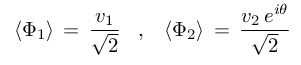 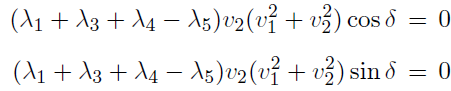 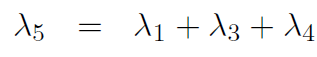 The 0Z2 model
The scalar potential is written as









Two vacua should be possible, for different choices of parameters: one that preserves the Z2 symmetry (inert model) with one of the vevs equal to zero; and another for which the Z2 symmetry is spontaneously broken, where both doublets have non-zero vevs.

Again, the r0-symmetry changes that, preventing one of them - at tree-level, at least.
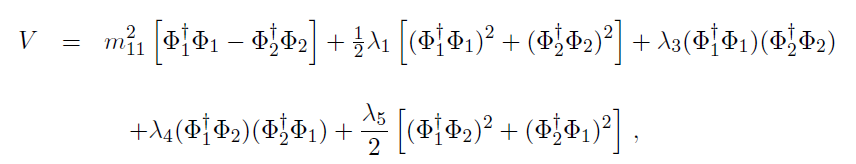 INERT 0Z2 MODEL: 


Dark matter candidates (H or A) found, but no decoupling possible.

All extra scalar masses should be inferior to roughly 710 GeV due to unitarity bounds on the quartic couplings. 


Masses have identical expressions to those found for 0CP1, but now neither H nor A couple to electroweak gauge bosons!






Analogous situation occurs for the inert 0U(1) model – for that case, H and A are actually degenerate in mass.
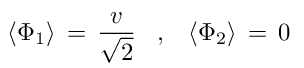 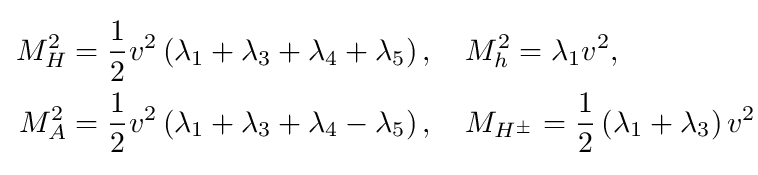 SPONTANEOUS Z2 BREAKING IN 0Z2: 


The minimisation conditions for this vacuum now give





The second of these conditions can only be satisfied, for non-zero vevs, if

 

This condition is not RG-stable!

Therefore, analogous to the 0CP1 case, the tree-level minimisation conditions do not allow for spontaneous breaking of Z2 – if it can occur, it must arise from loop corrections to the potential. An analogous situation occurs for spontaneous breaking of U(1) in the 0U(1) model.
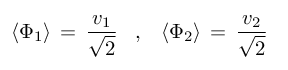 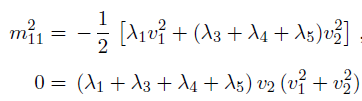 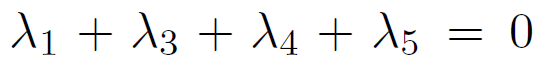 The softly-broken 0U(1) model
Without loss of generality we can choose a real soft-breaking term, 





A vacuum with two real vevs is possible, and again no decoupling limit is possible. But a very interesting thing occurs:




There is a mass degeneracy between H and A – but H is CP-even, and couples to electroweak gauge bosons, and A does not, since it is a pseudoscalar.

Therefore, we can expect that this degeneracy is lifted by loop corrections – but the mass splitting between the H and A should be small, since it arises from radiative corrections!
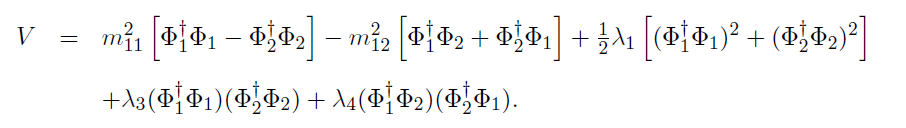 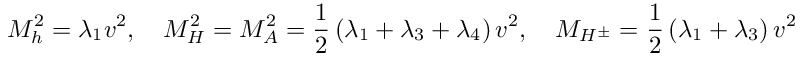 CONCLUSIONS
We have identified relations between 2HDM scalar couplings which are invariant under RG equations to all orders in scalar and gauge couplings; and at least to two-loop orders if fermions are included.

We identified several new symmetries, with new relations between couplings invariant under renormalization and analysed the phenomenology of such models. 

The r0 symmetry eliminates all dependence of quadratic parameters in the scalar masses and prevents these models  from having a decoupling limit. 

Explicit CP violation is possible (r0 model) but spontaneous CP violation not possible at tree-level, at least (0CP1 model). 

Spontaneous breaking of Z2 or U(1) symmetries not possible at tree-level, at least. A softly broken 0U(1) model gives tree-level mass degenerate A and H, but that degeneracy is expected to be lifted by radiative corrections – hence this model should predict a small splitting in mass between these two particles.